南港公展成果
時間：105年5月13-14日地點：南港車站Citylink–幾米廣場
1
場地布置
海報
地貼
場地布置
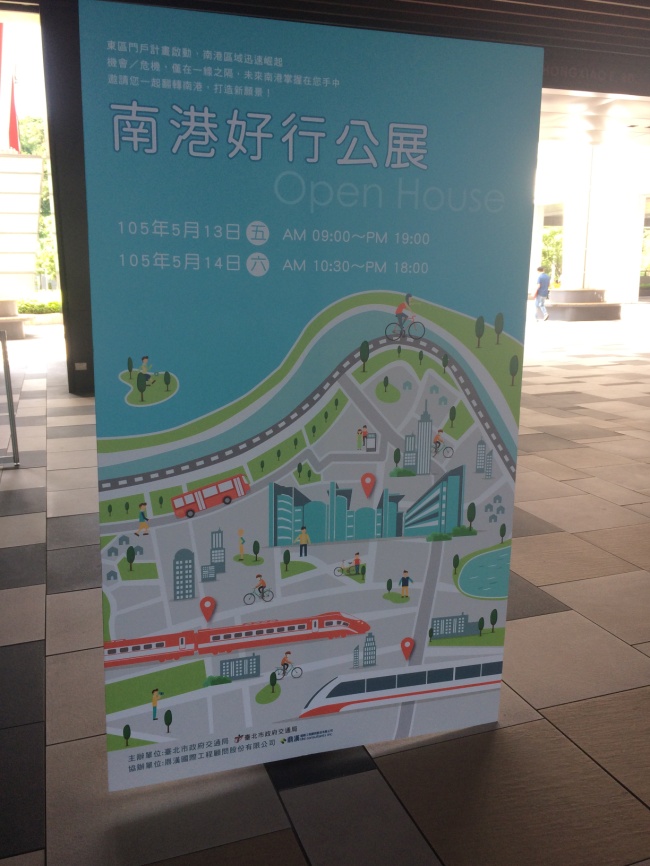 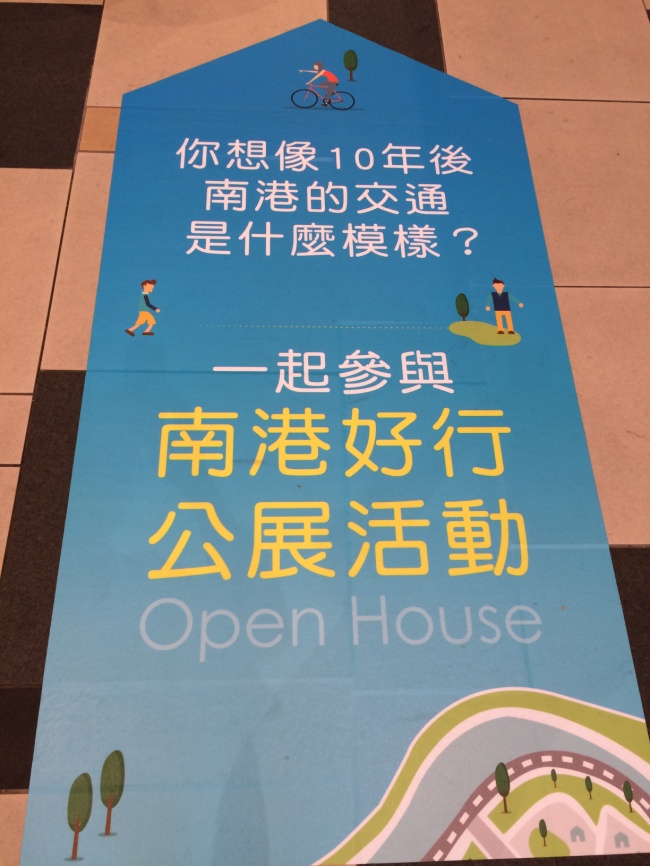 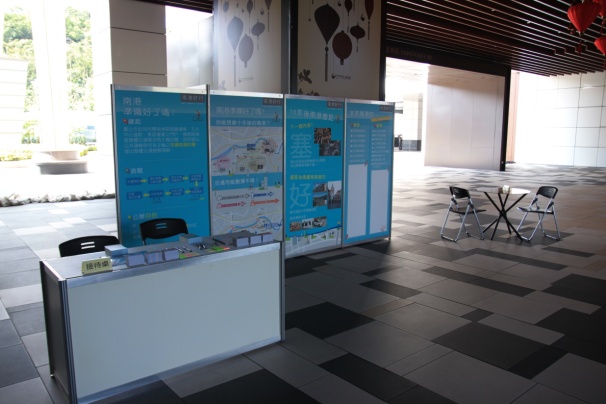 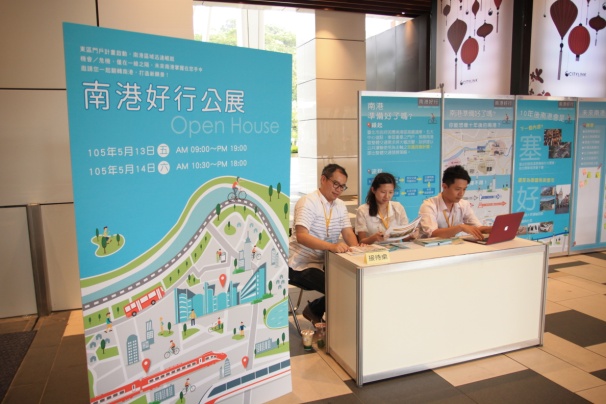 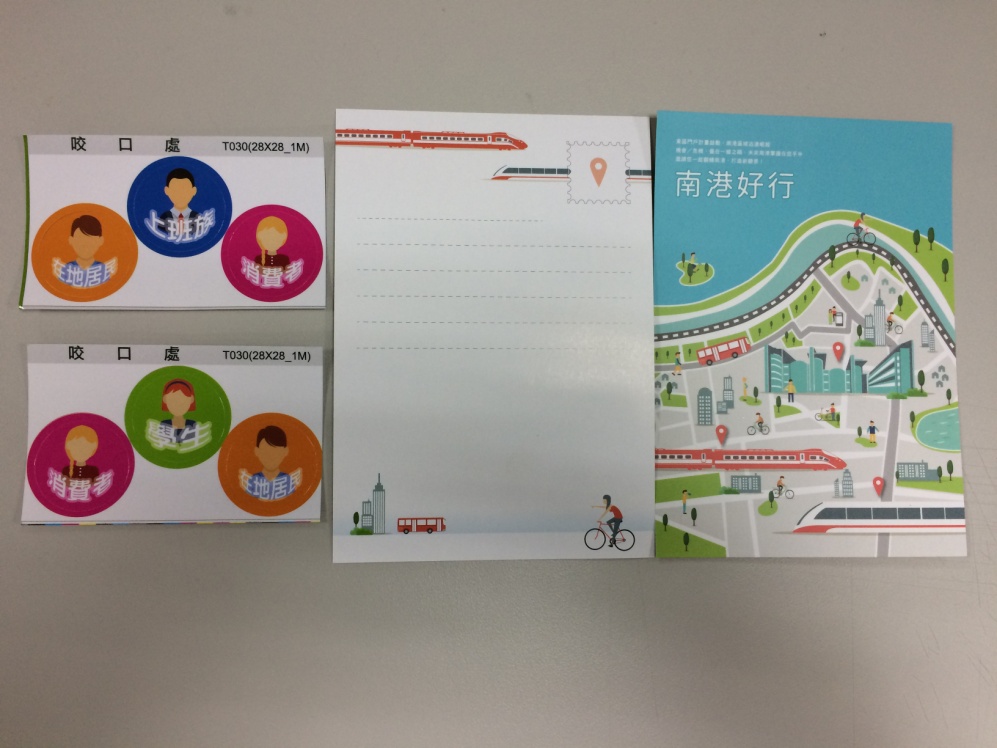 南港好行明信片!
2
活動照片
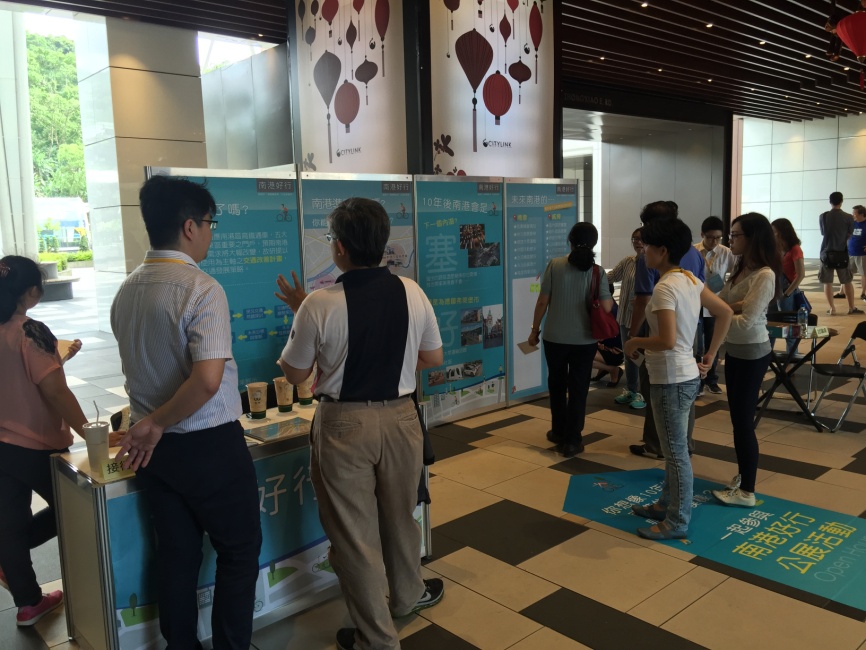 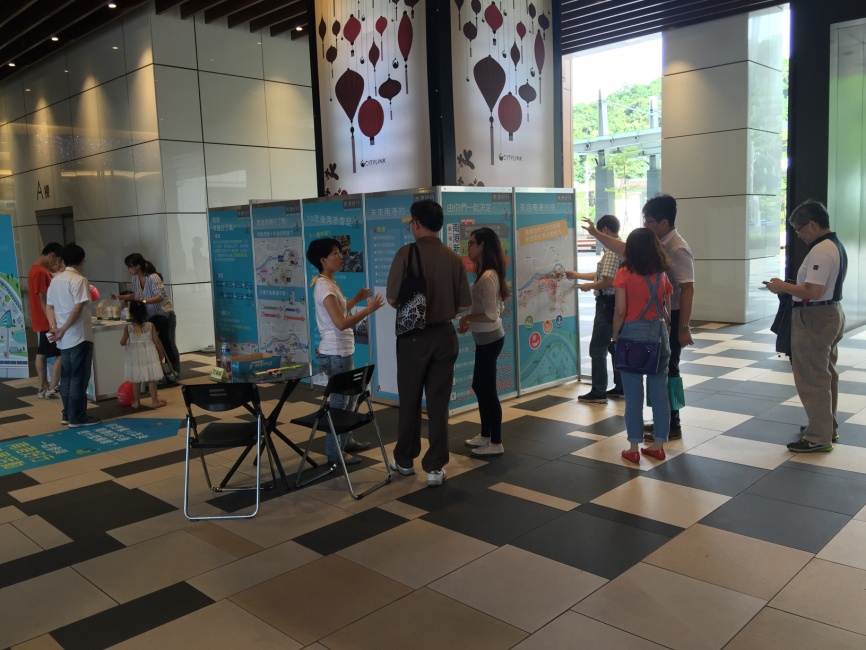 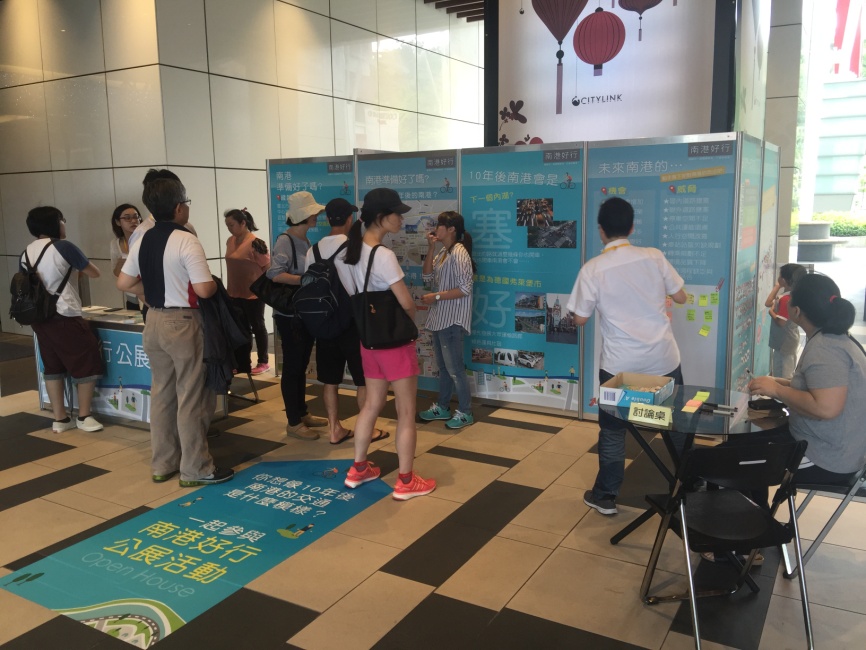 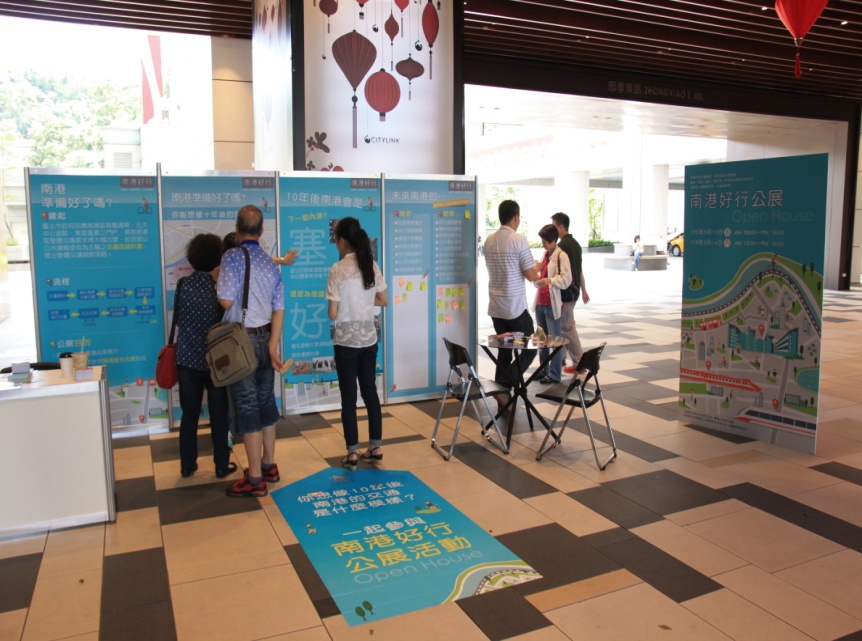 3
活動重要成果
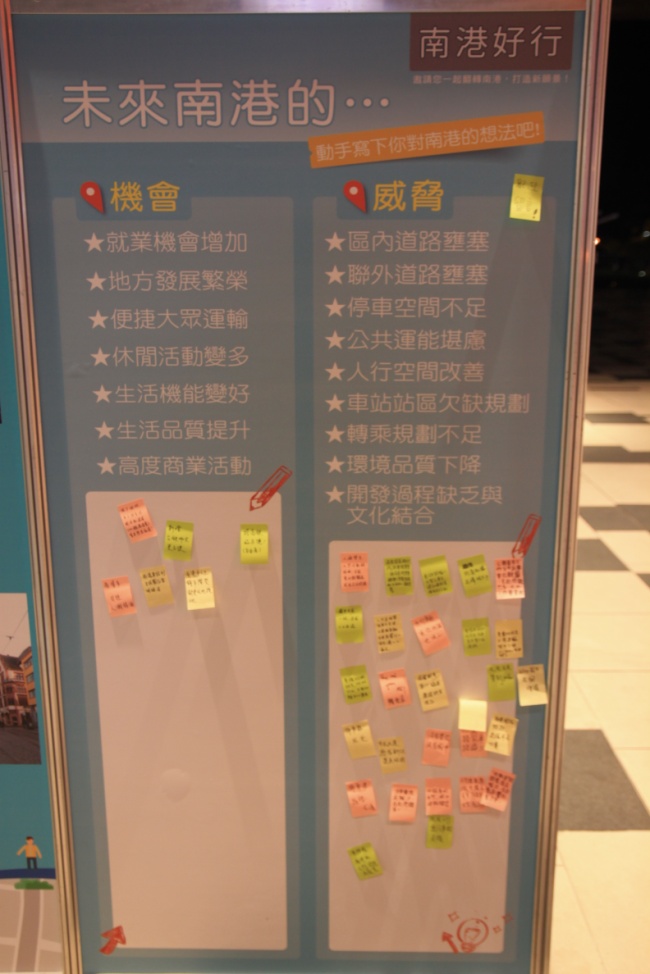 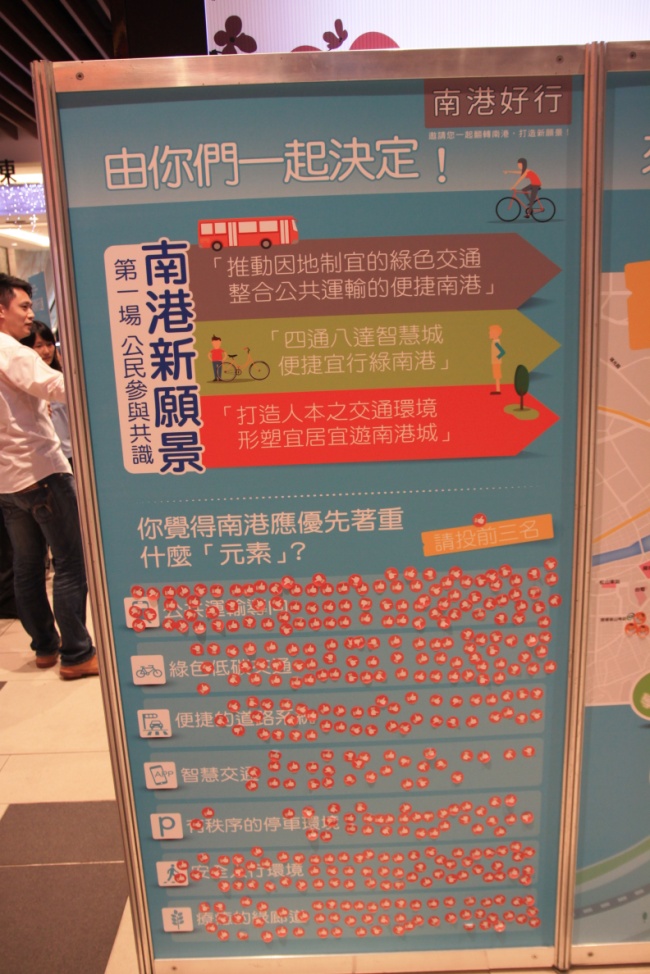 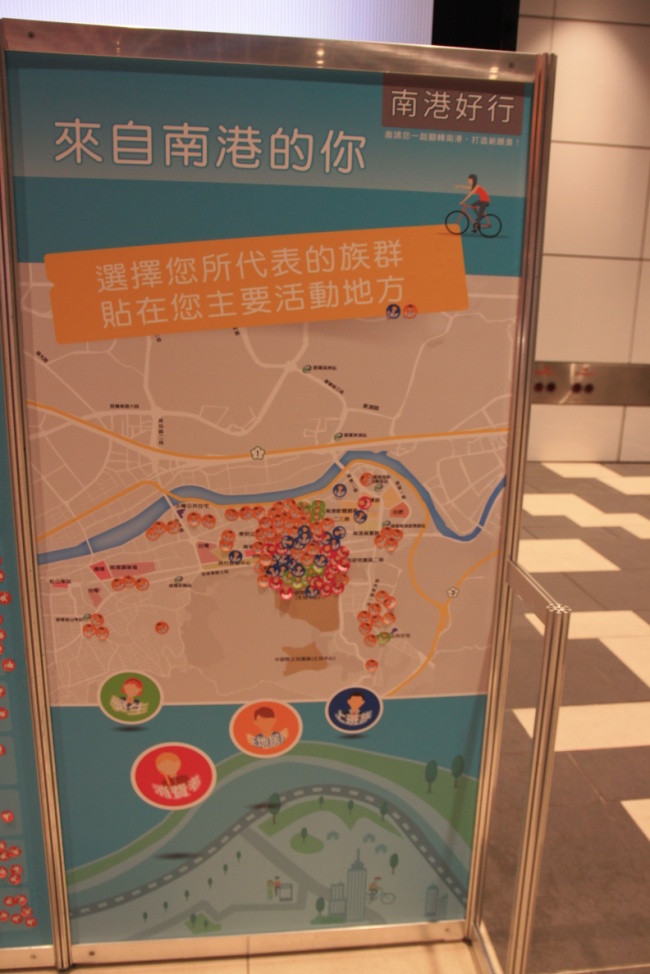 4
活動統計-當天參與人次
5
活動統計-投票結果
6
民眾心聲-未來南港機會
7
民眾心聲-未來南港危機(1/3)
8
民眾心聲-未來南港危機(2/3)
9
民眾心聲-未來南港危機(3/3)
10